Figure 2 Same as Fig. 1 for poly-methyl-methacrylate (PMMA).
Geophys J Int, Volume 157, Issue 1, April 2004, Pages 474–477, https://doi.org/10.1111/j.1365-246X.2004.02213.x
The content of this slide may be subject to copyright: please see the slide notes for details.
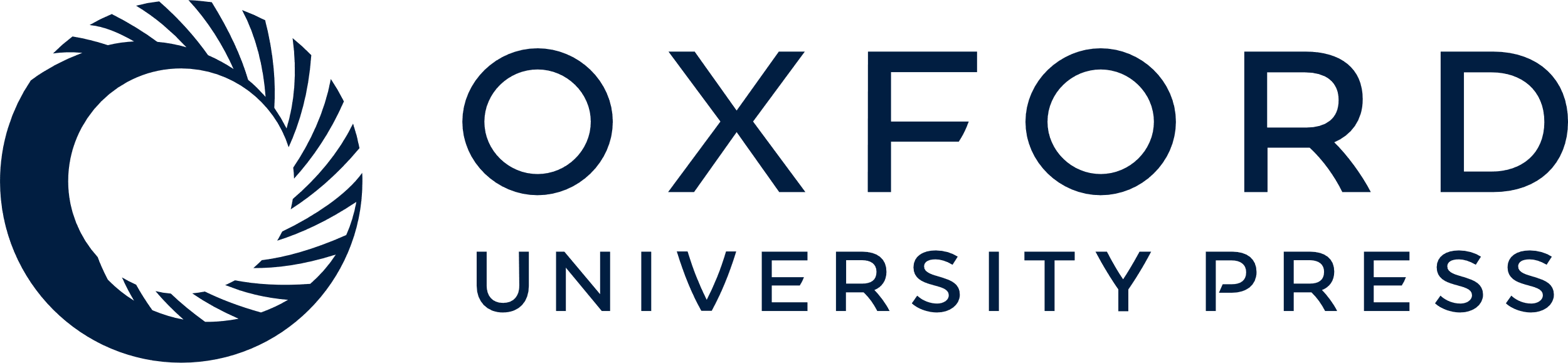 [Speaker Notes: Figure 2 Same as Fig. 1 for poly-methyl-methacrylate (PMMA).


Unless provided in the caption above, the following copyright applies to the content of this slide: © 2004 RAS]